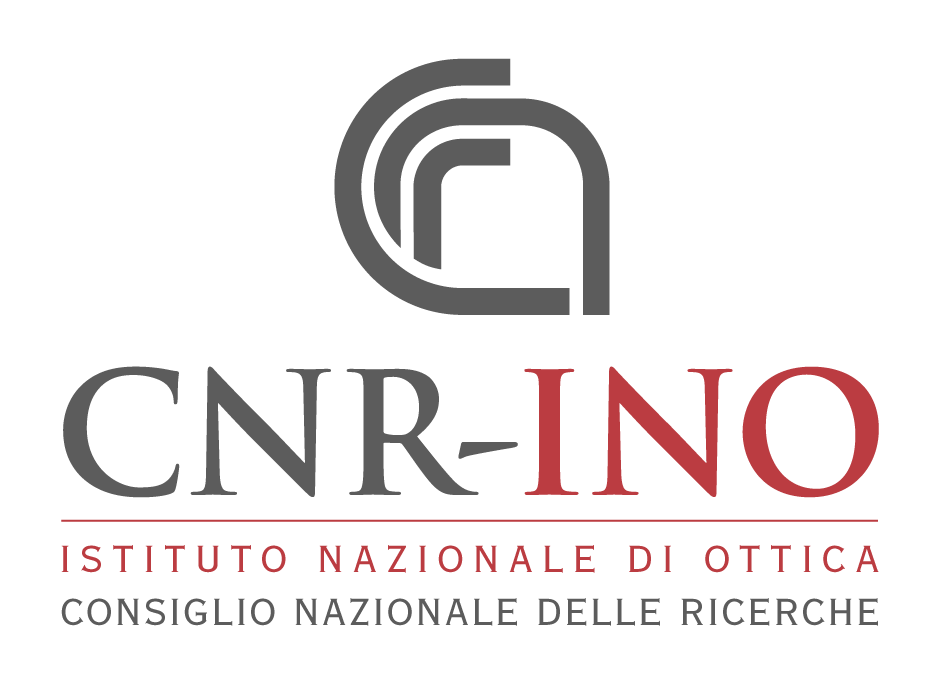 INO Sesto Fiorentino
Giacomo Roati, Spoke 6
Secondo Congresso NQSTI, Roma 5-7 Febbraio 2025
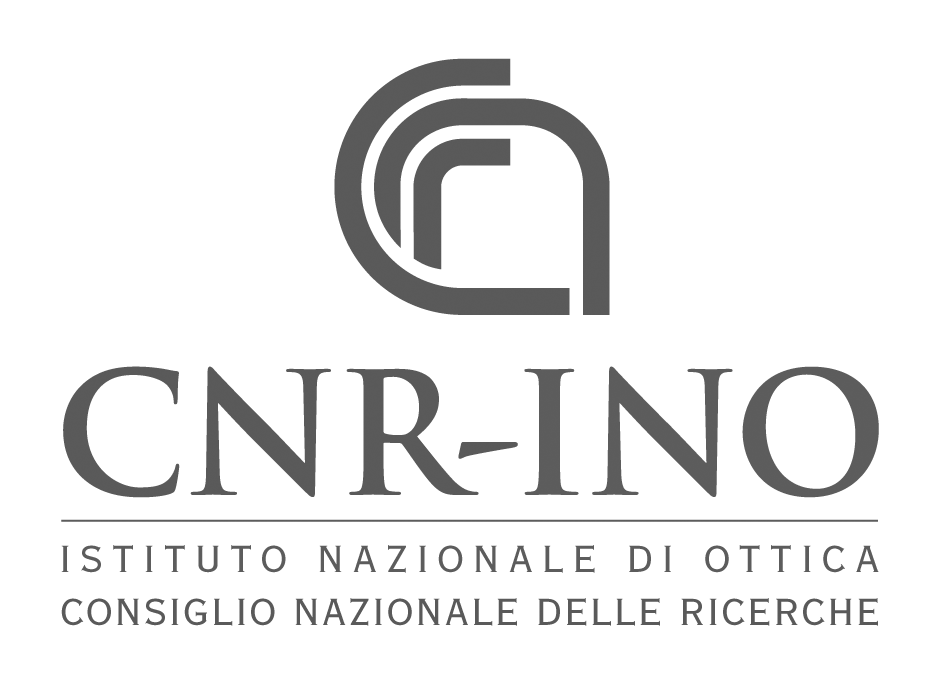 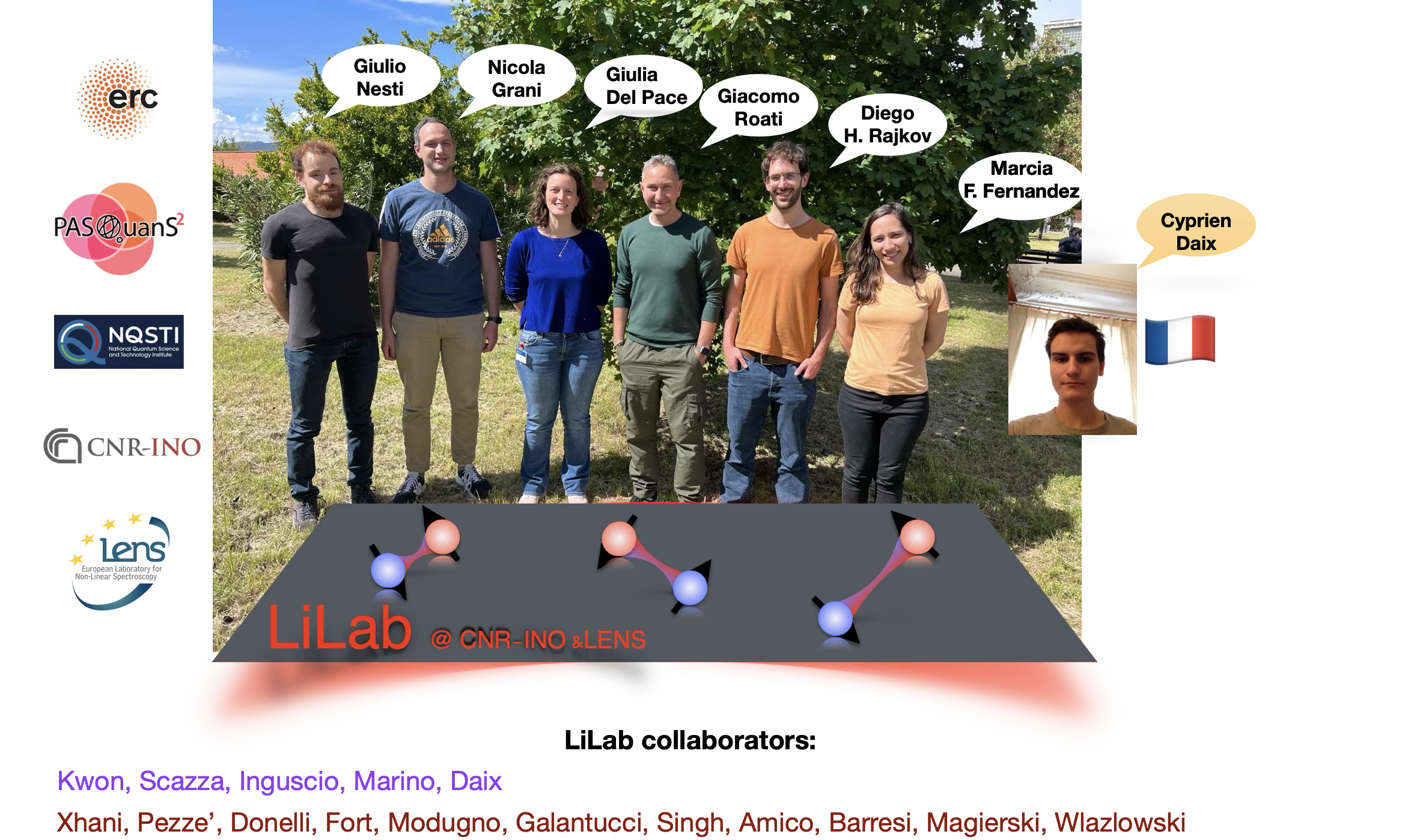 Inserire testo Arial 28pt
Inserire il nome del Relatore 20 pt
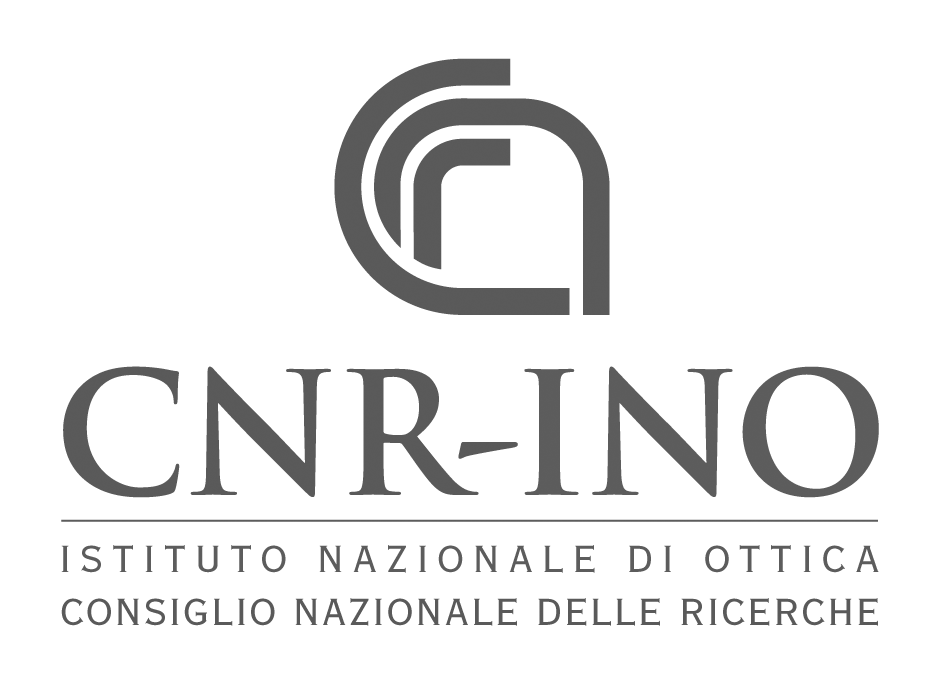 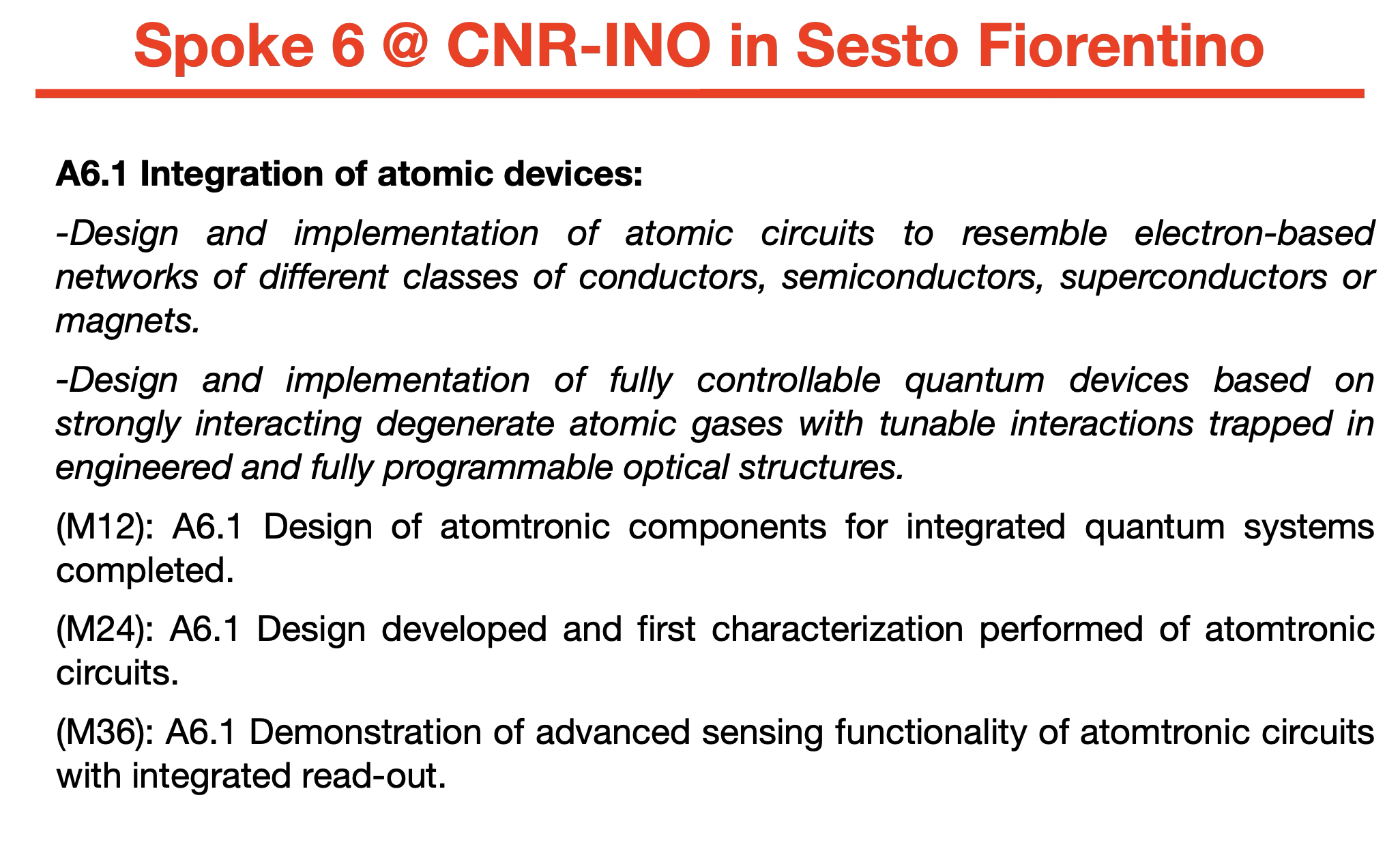 Inserire testo Arial 28pt
Inserire il nome del Relatore 20 pt
Nome dell’evento, luogo e data 16 pt
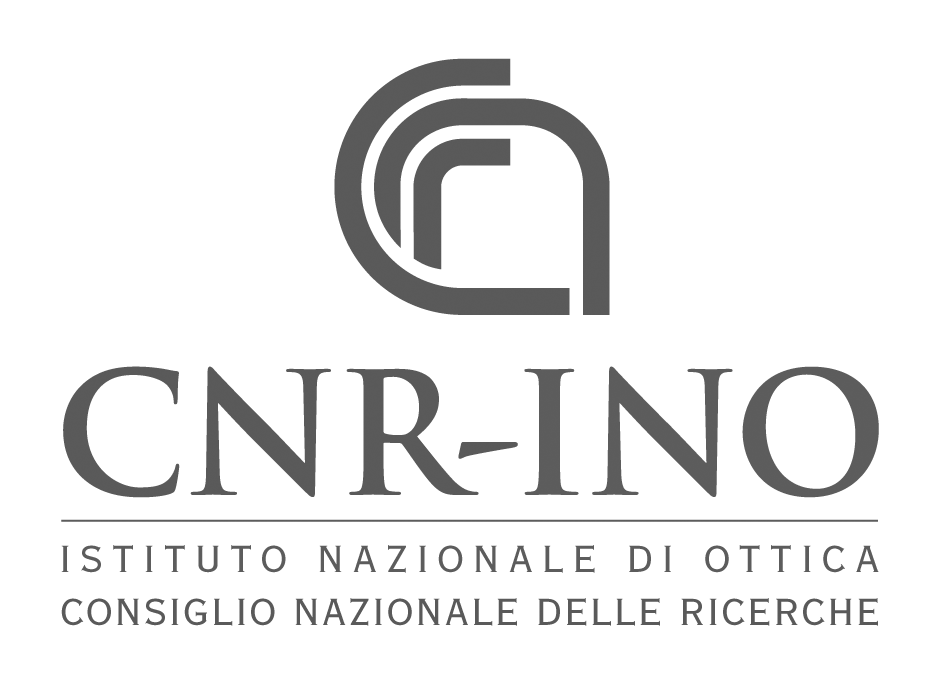 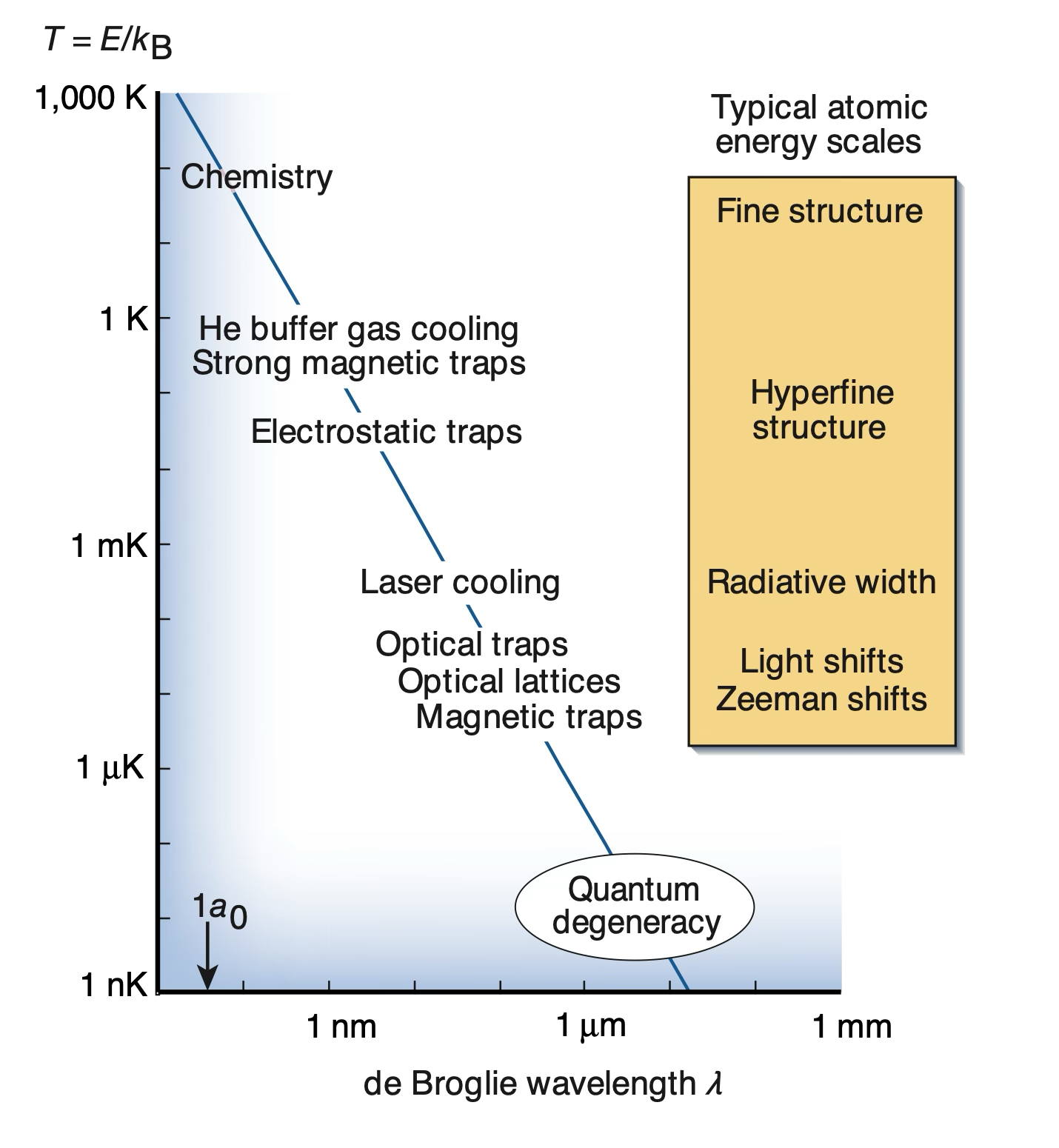 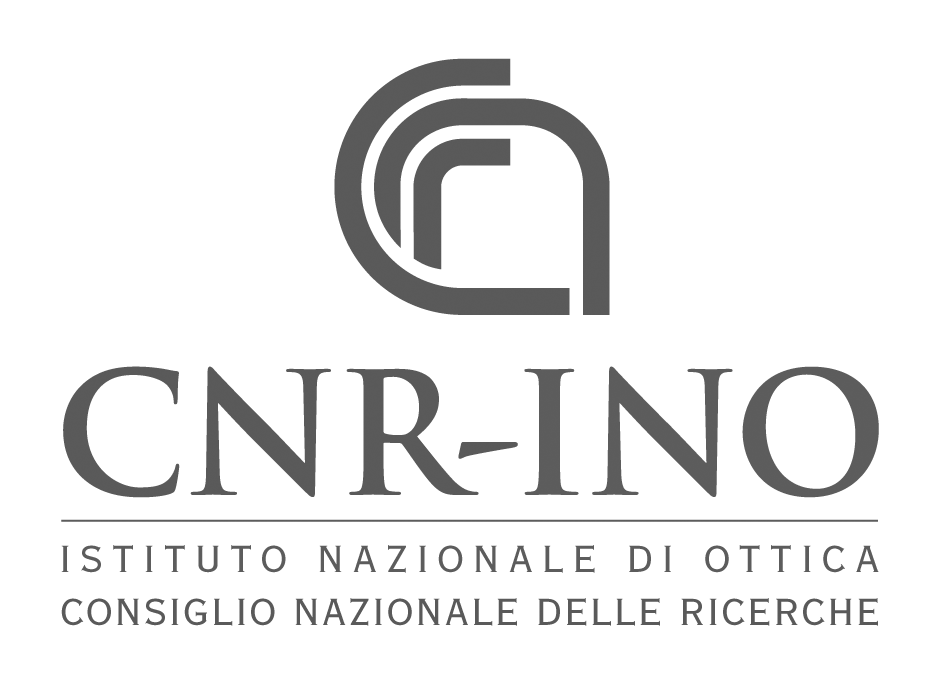 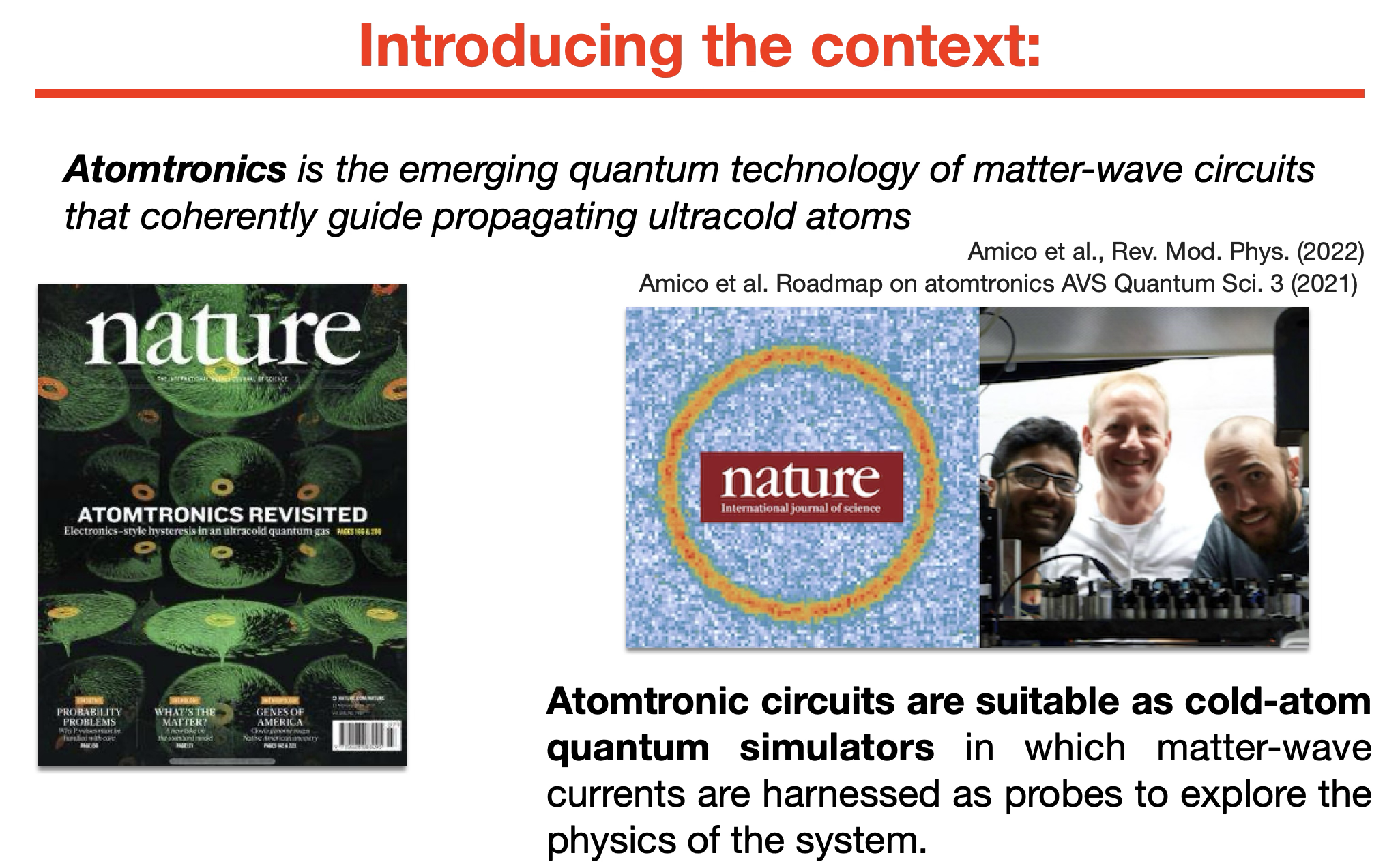 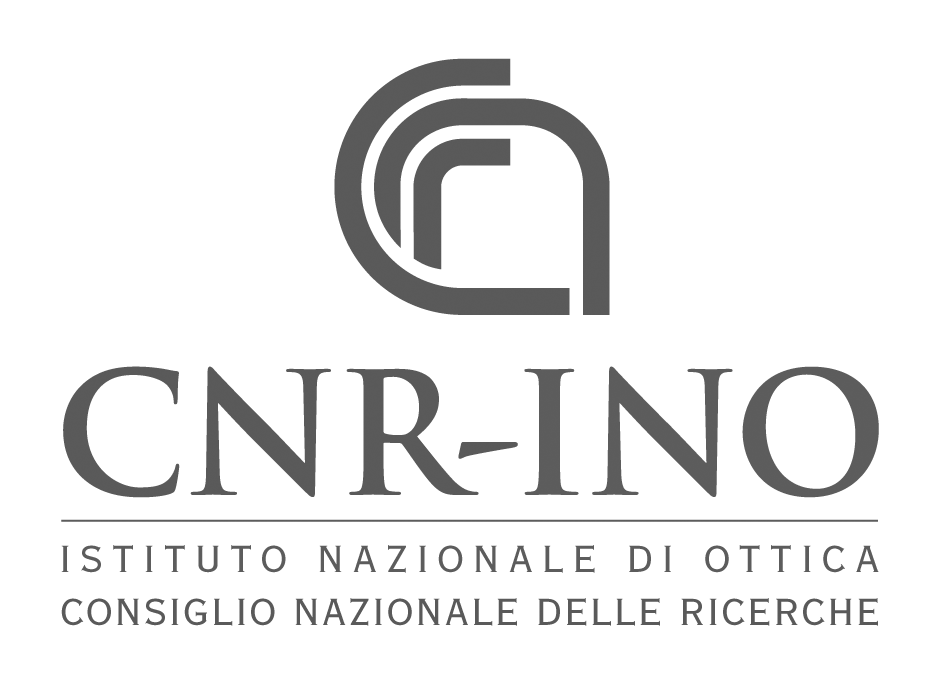 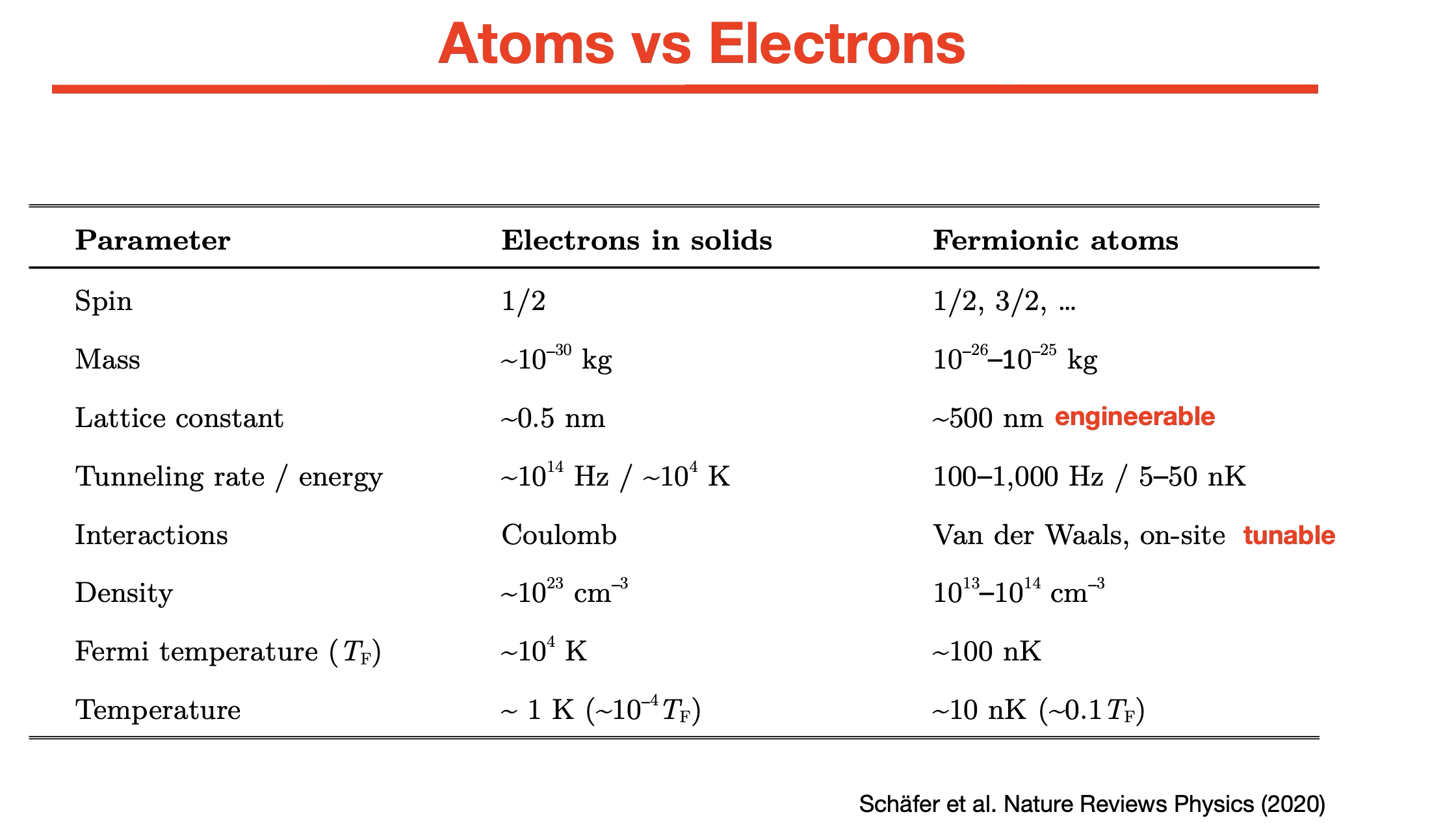 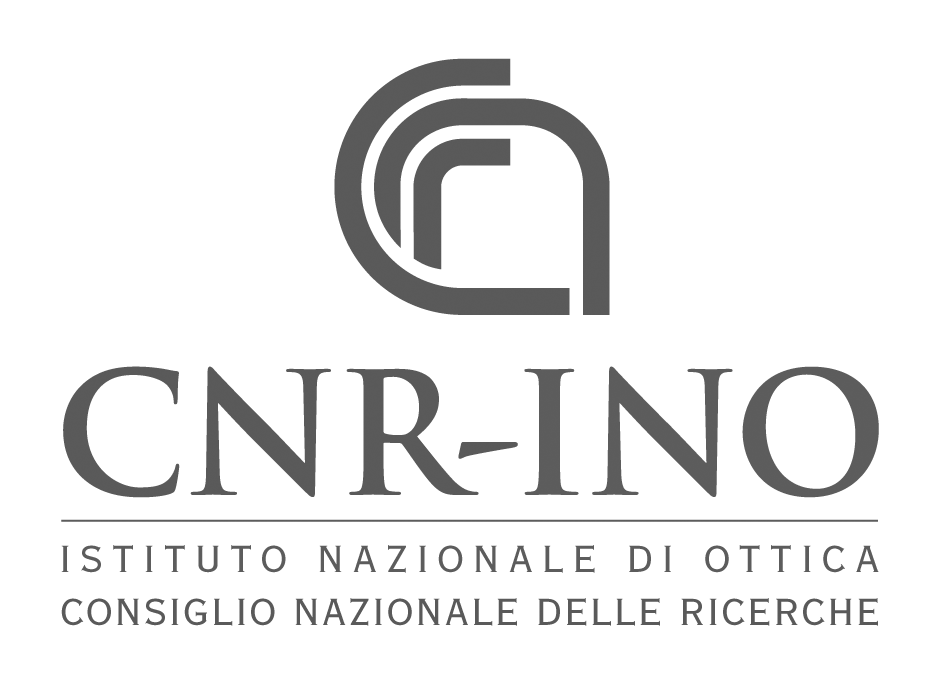 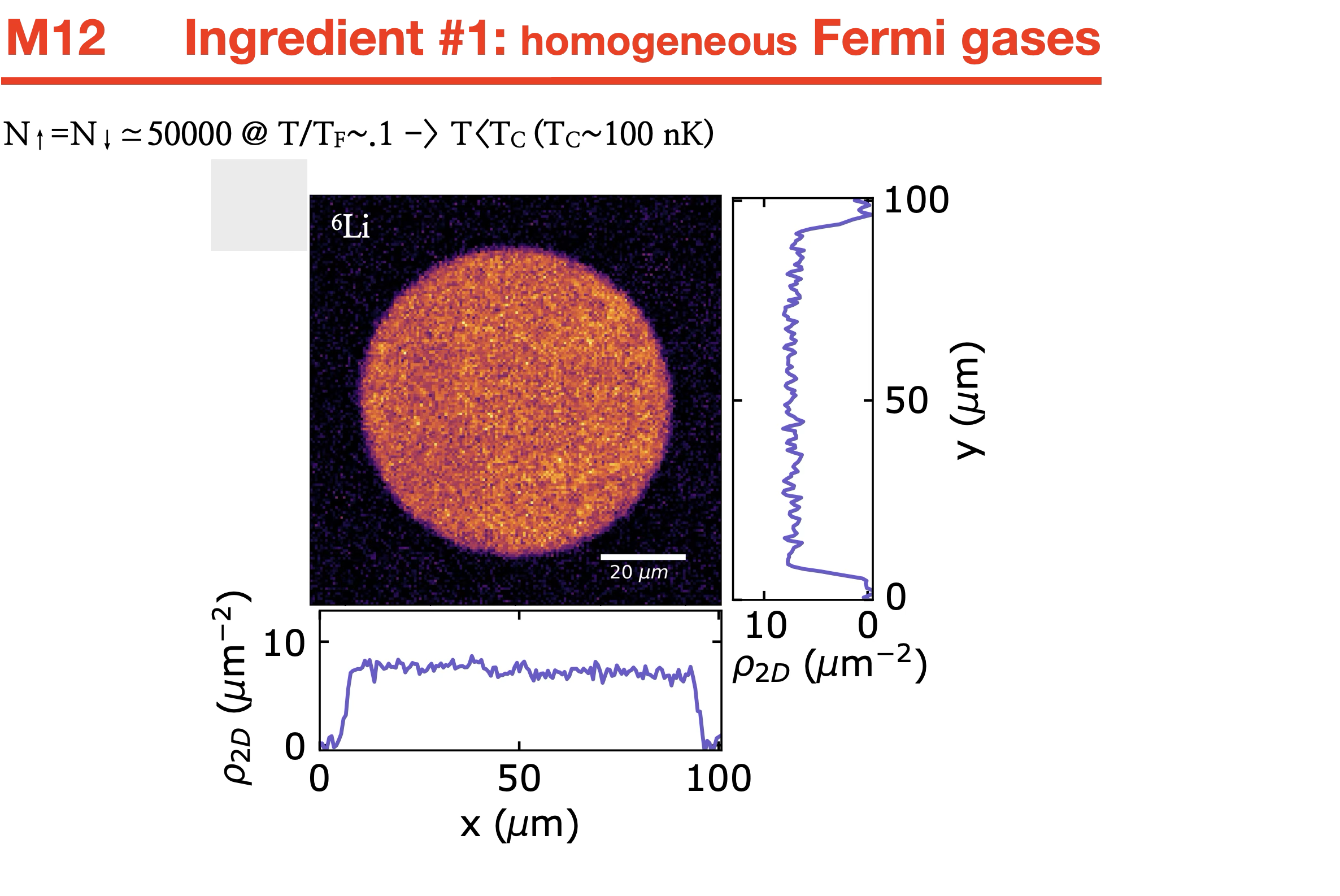 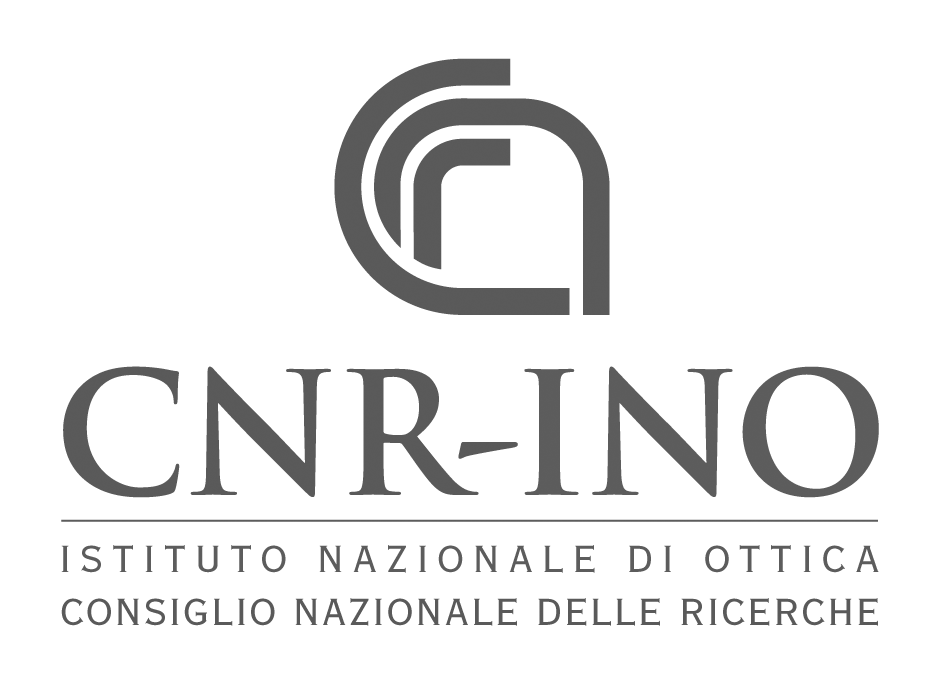 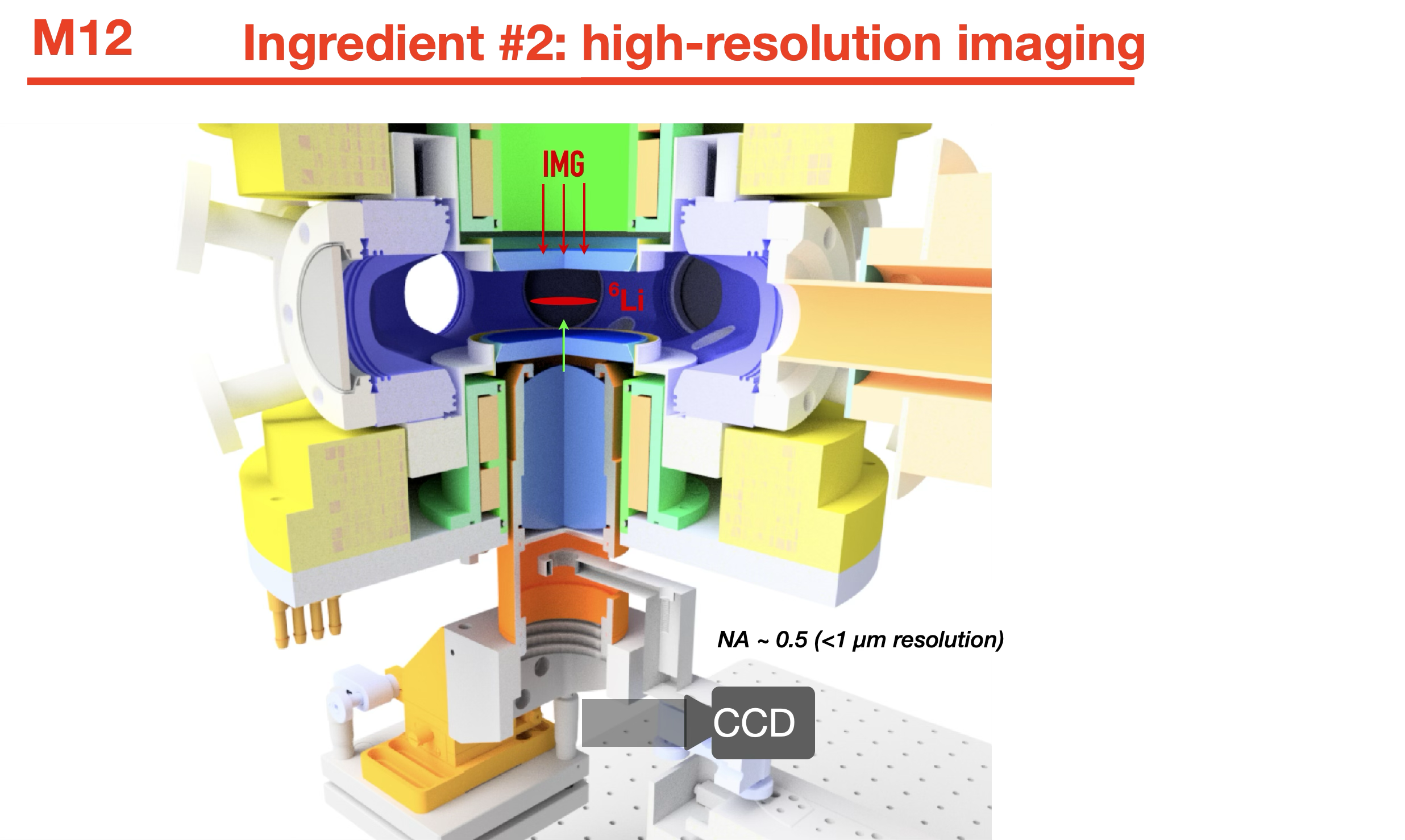 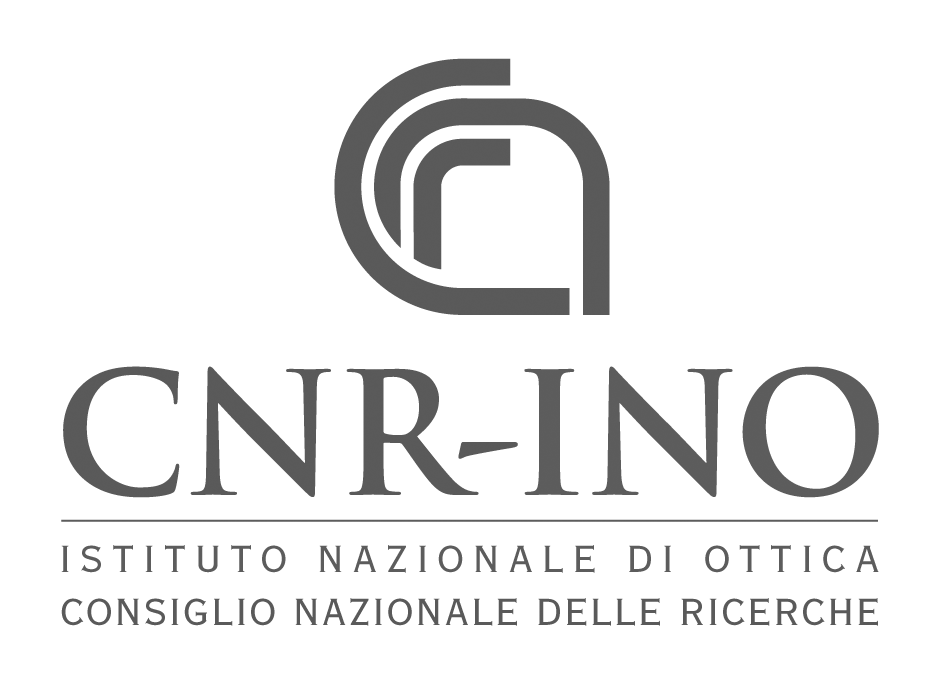 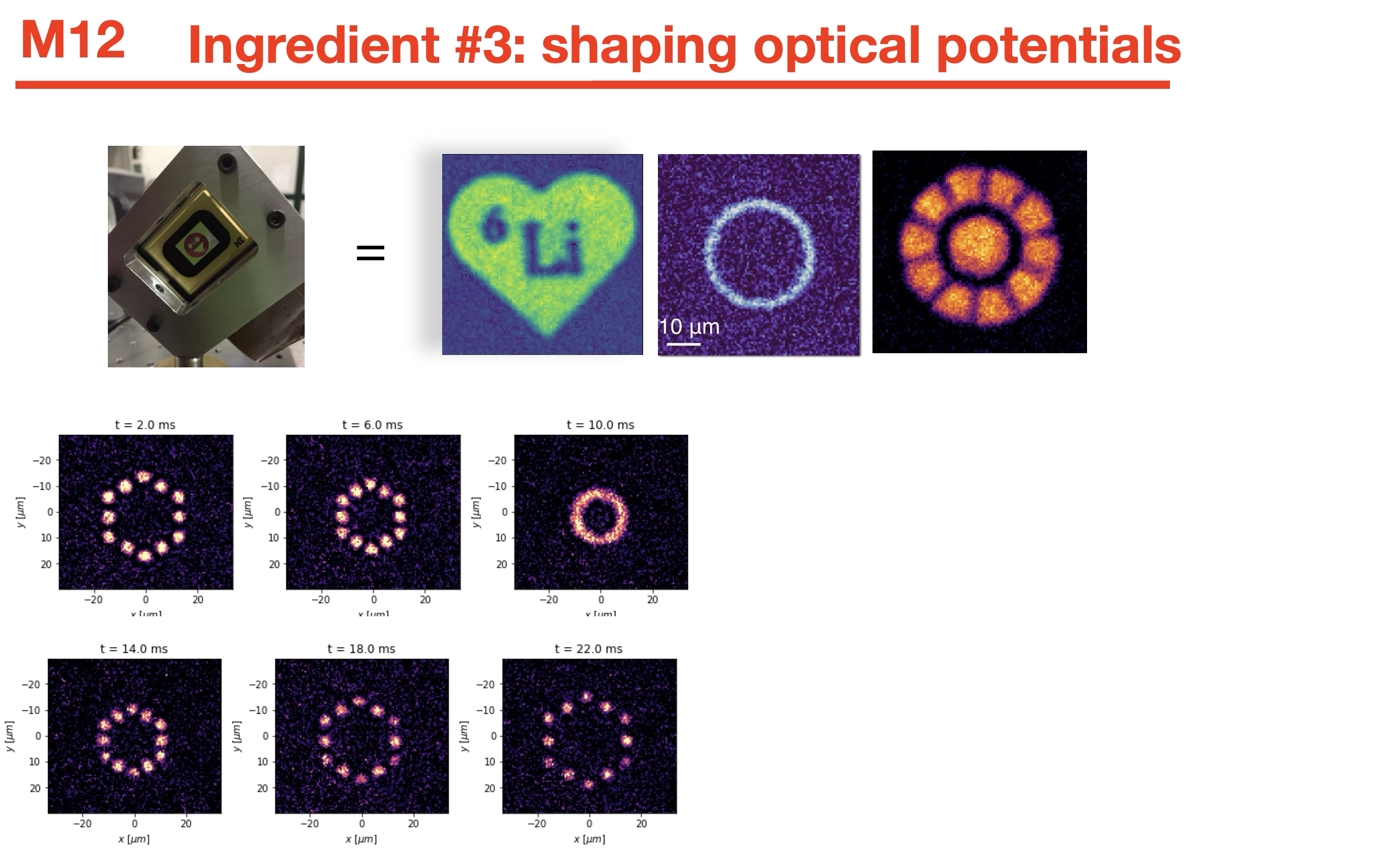 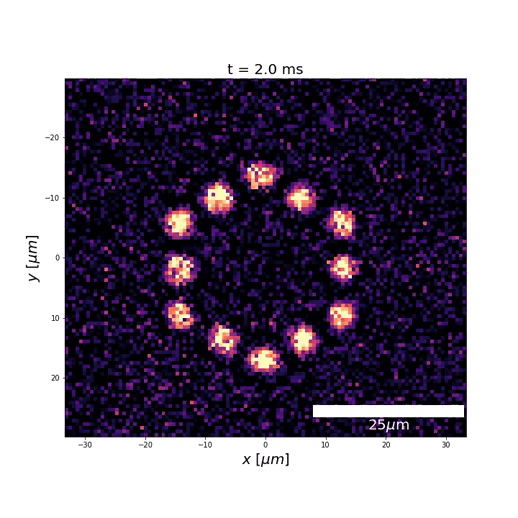 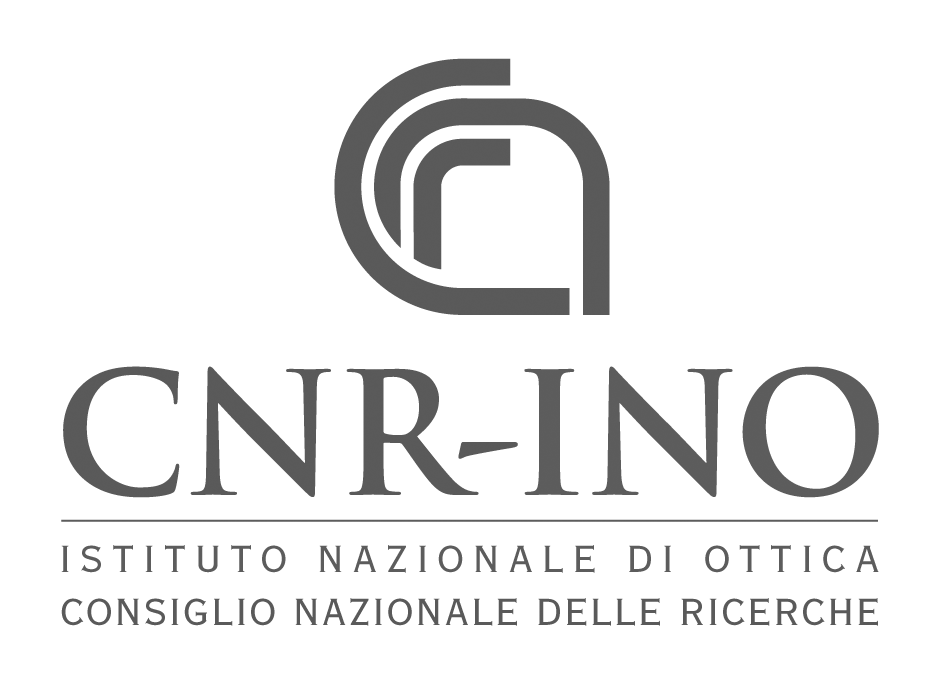 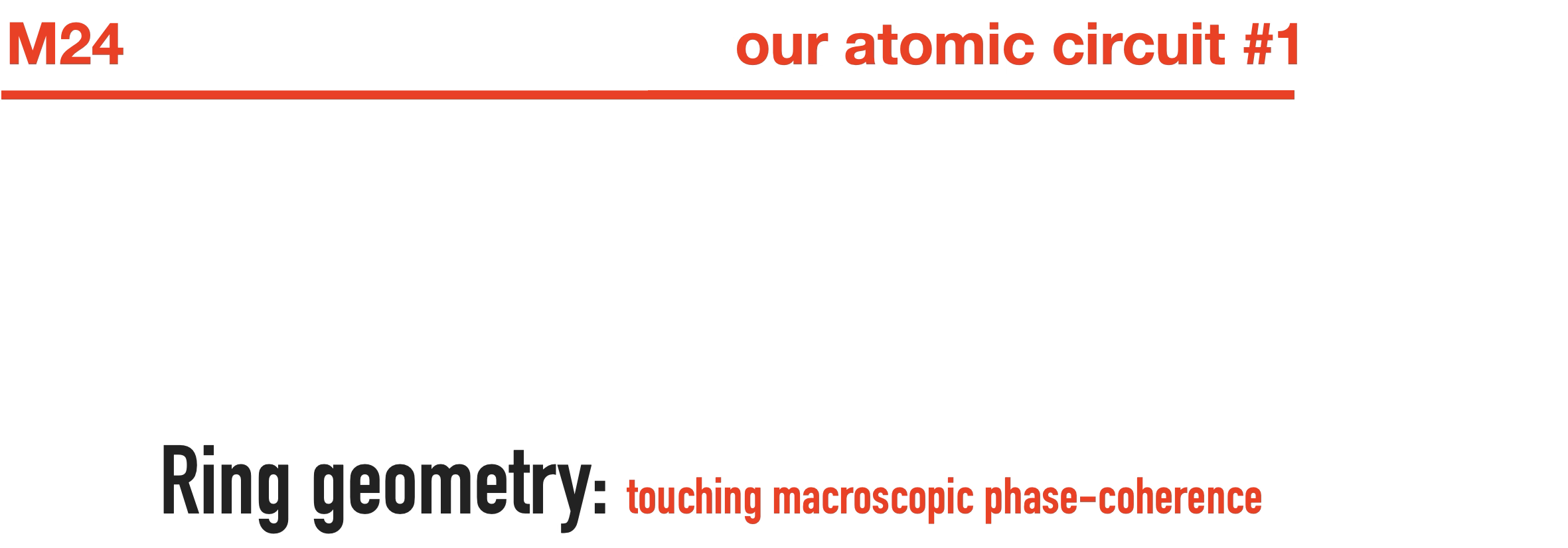 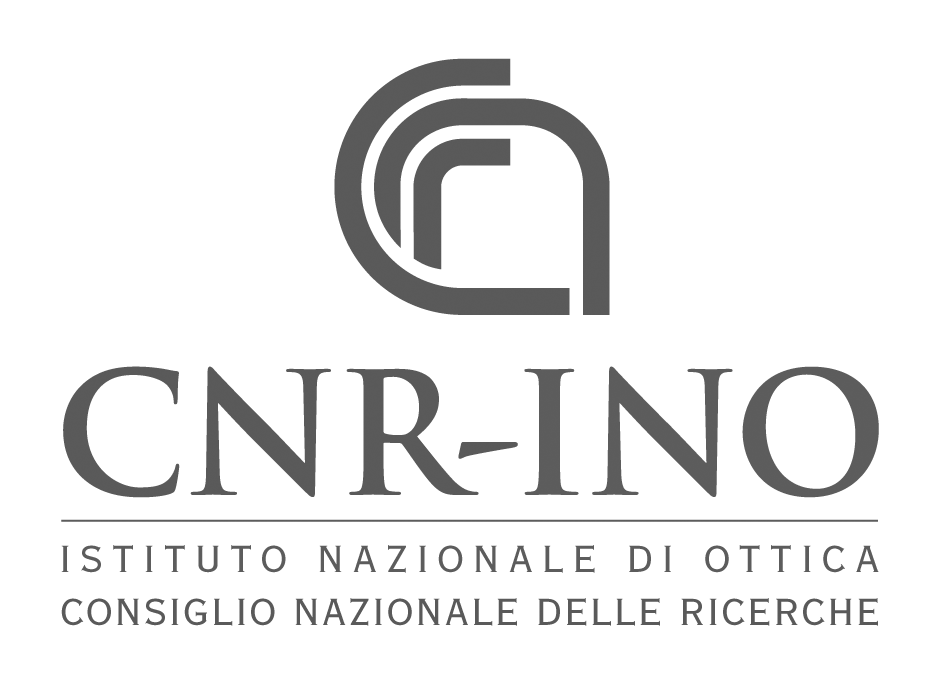 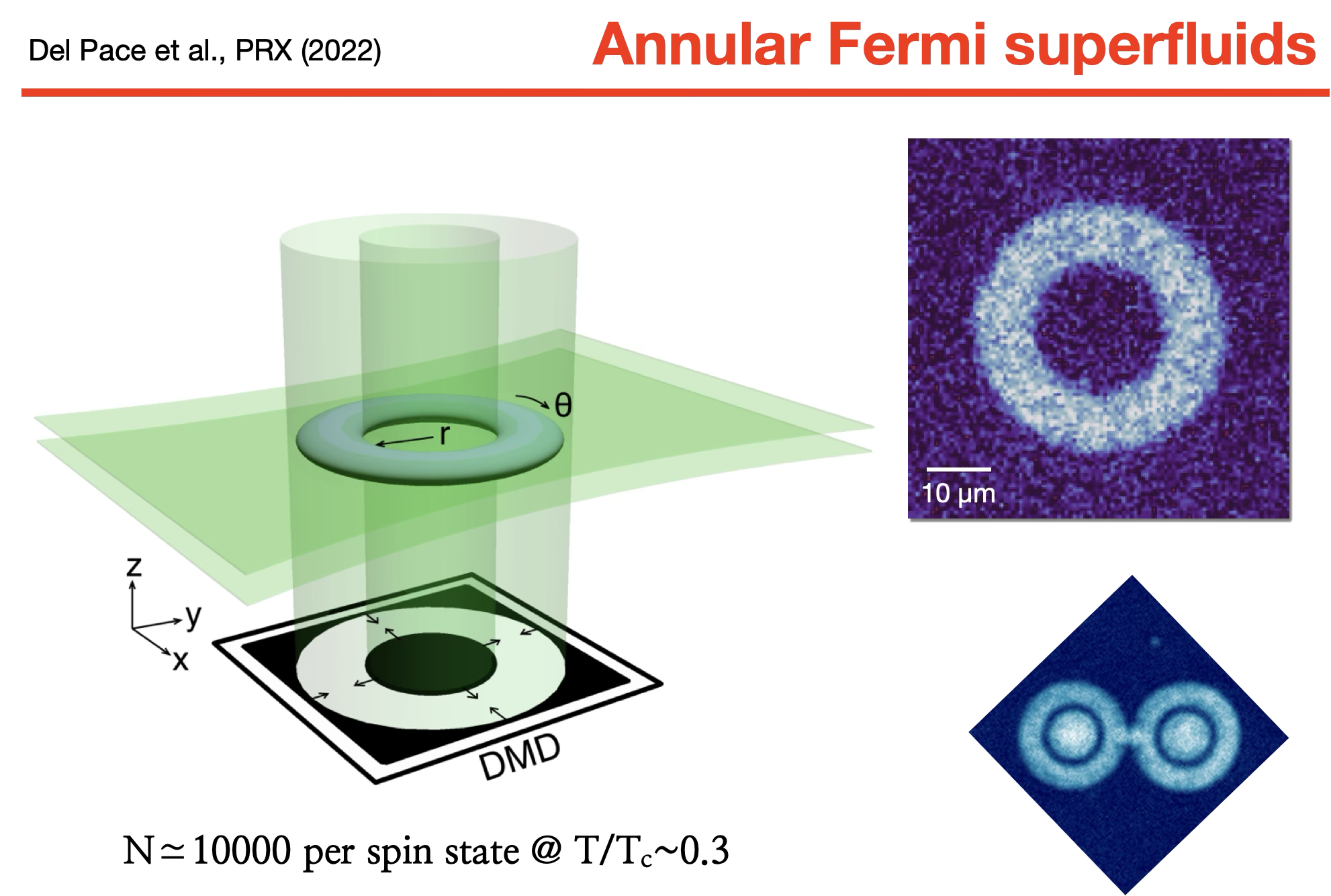 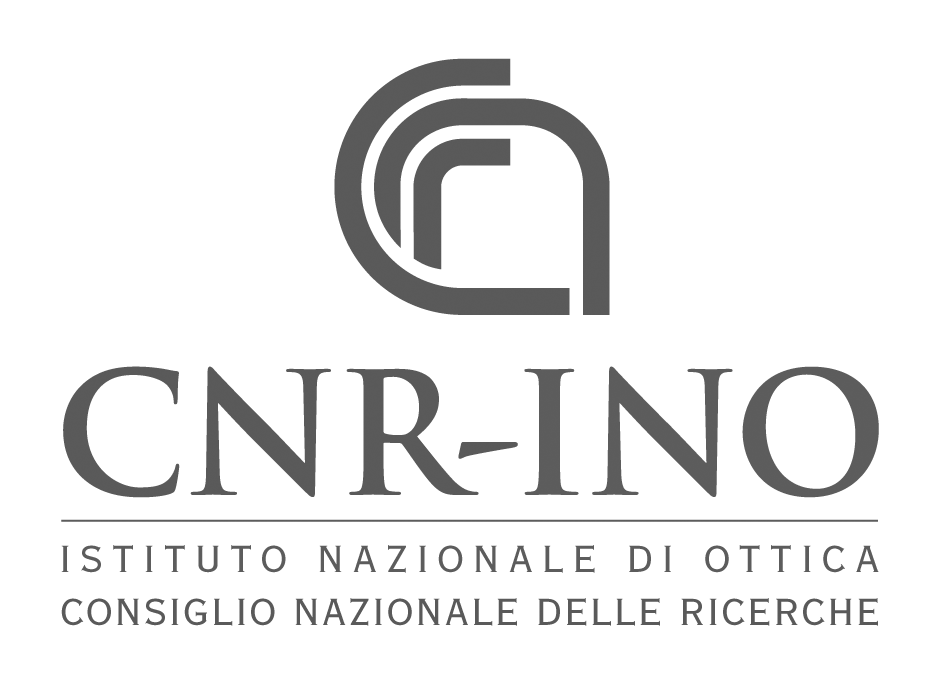 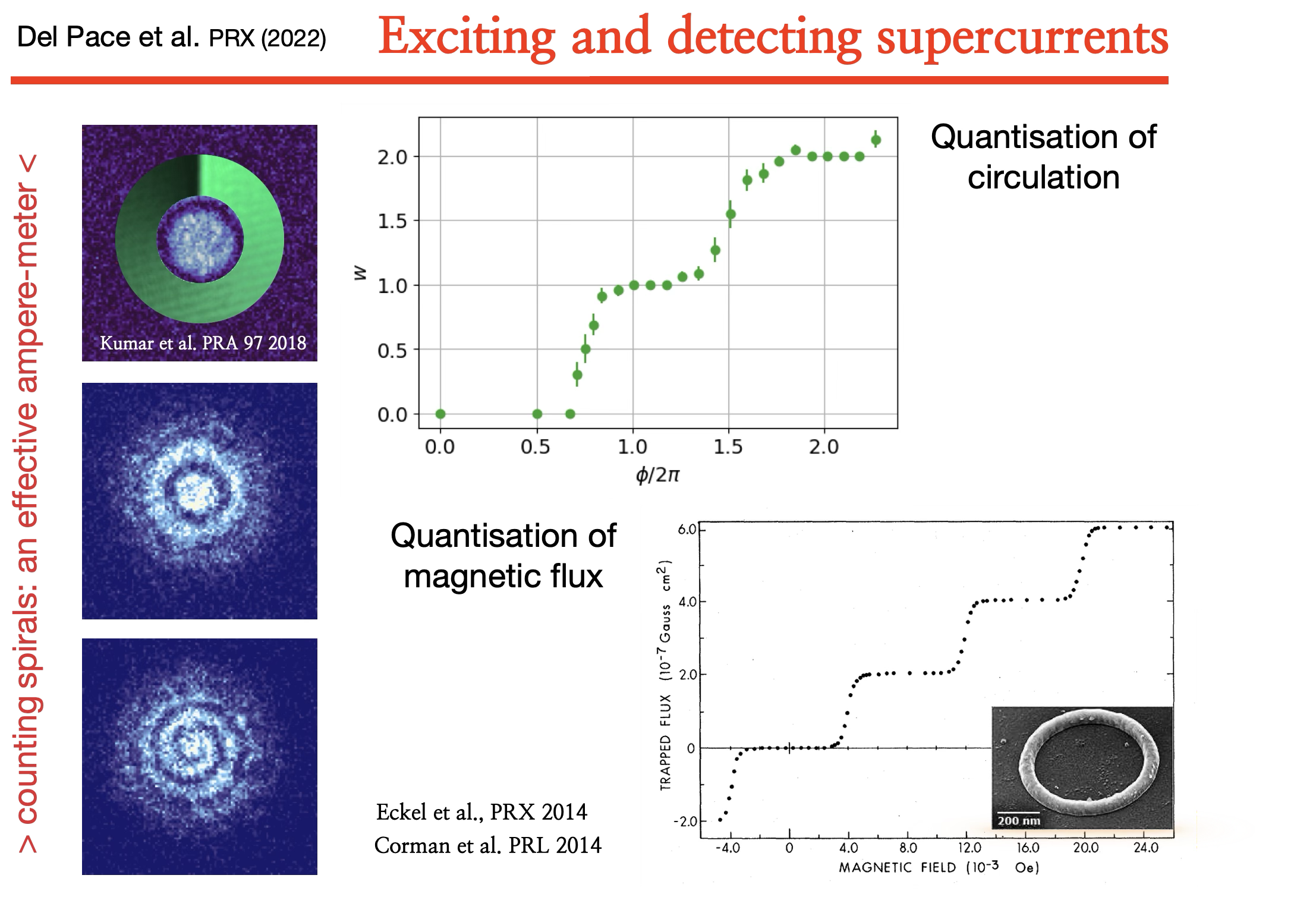 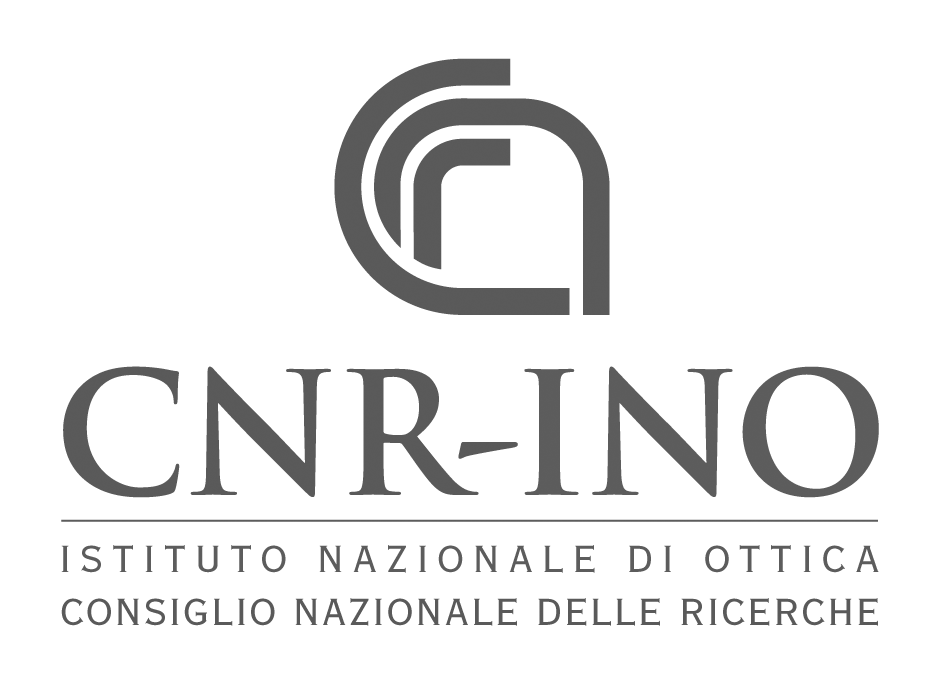 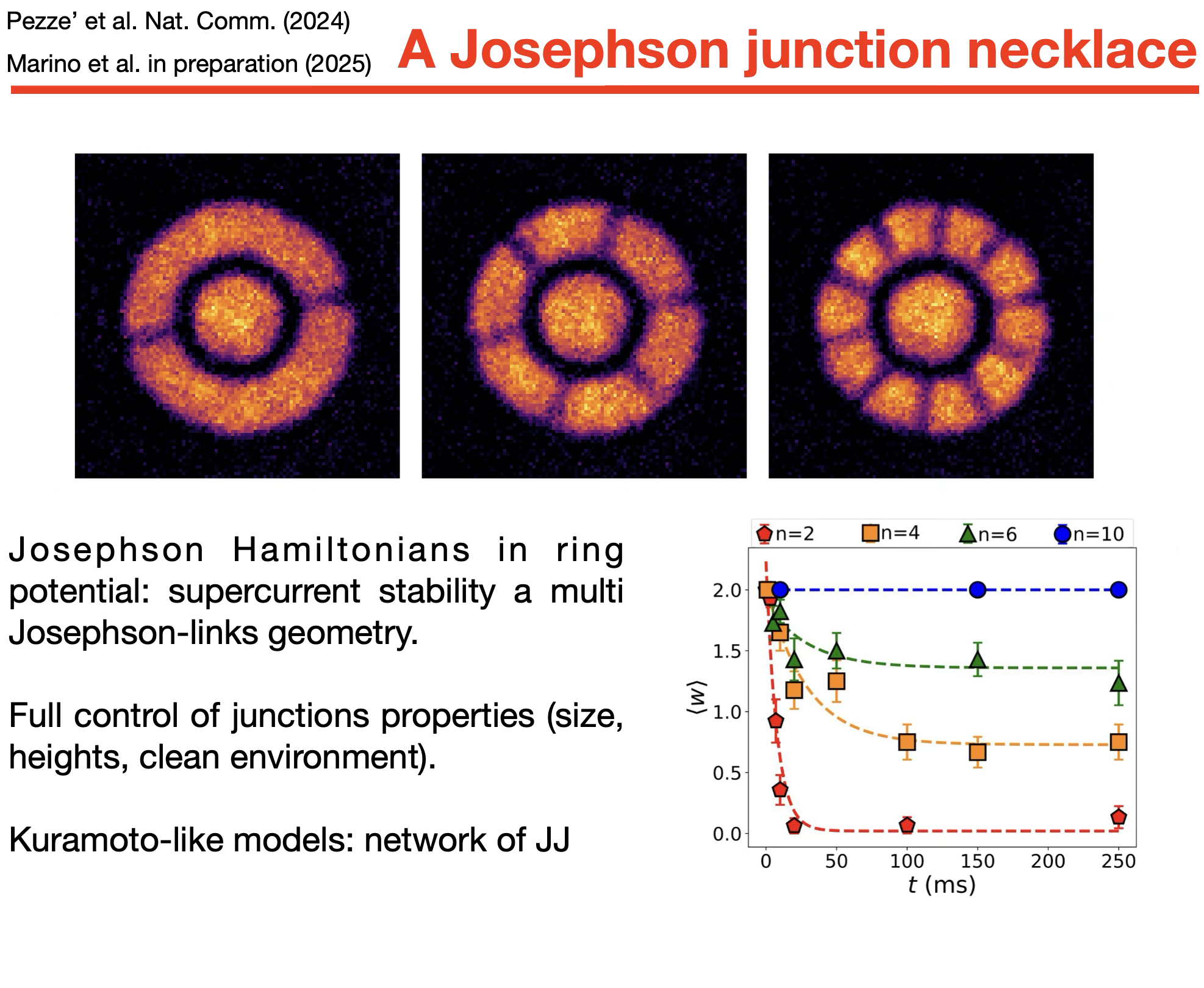 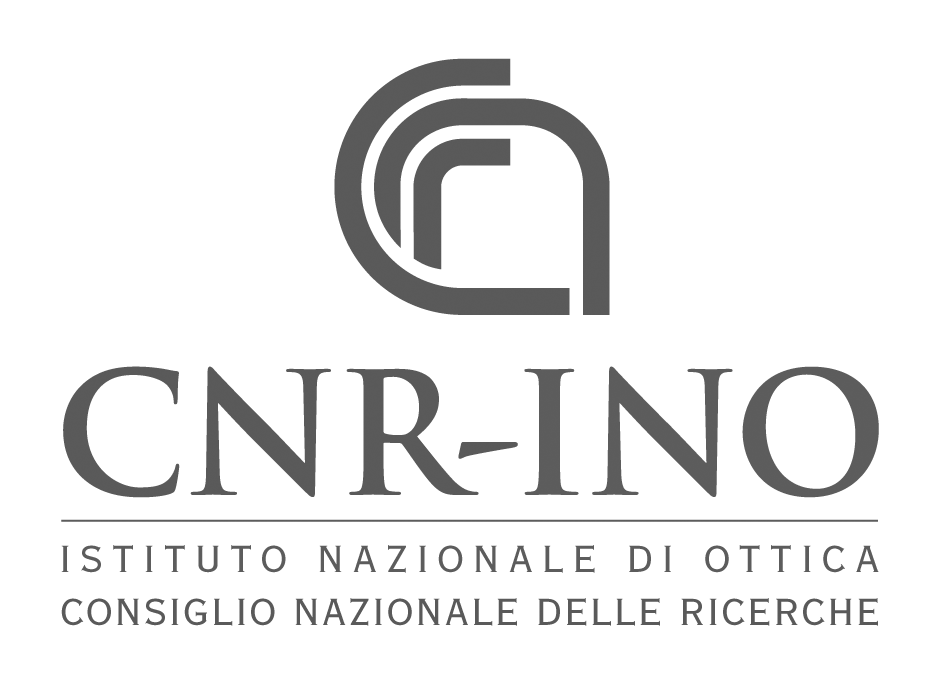 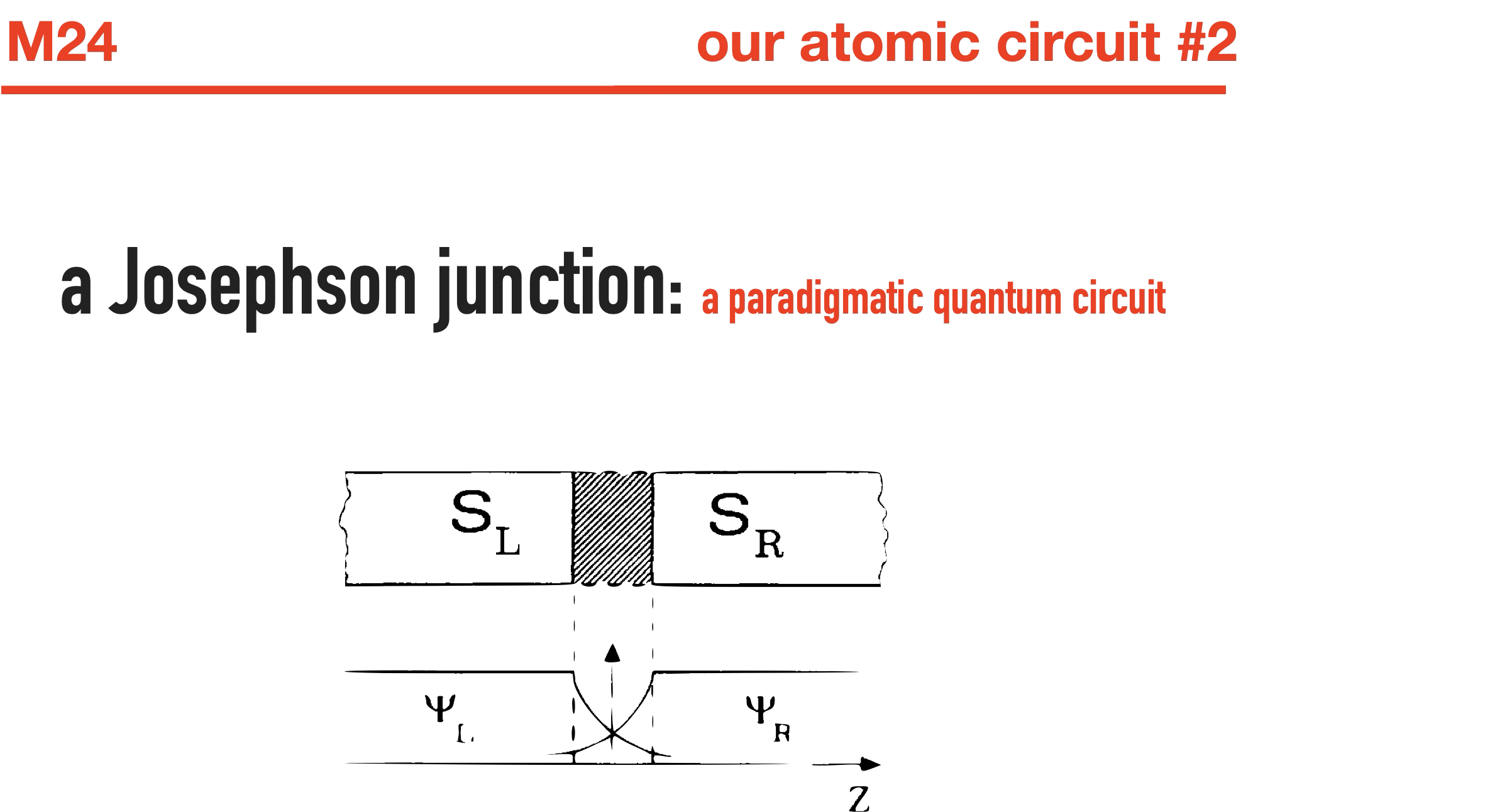 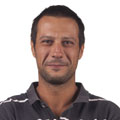 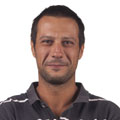 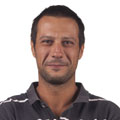 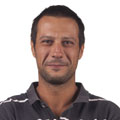 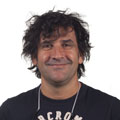 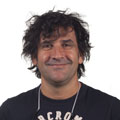 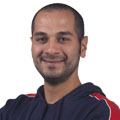 L. Consolino
S. Borri
A. Sorgi
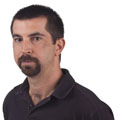 I. Galli
T. Gabrielli
F. Cappelli
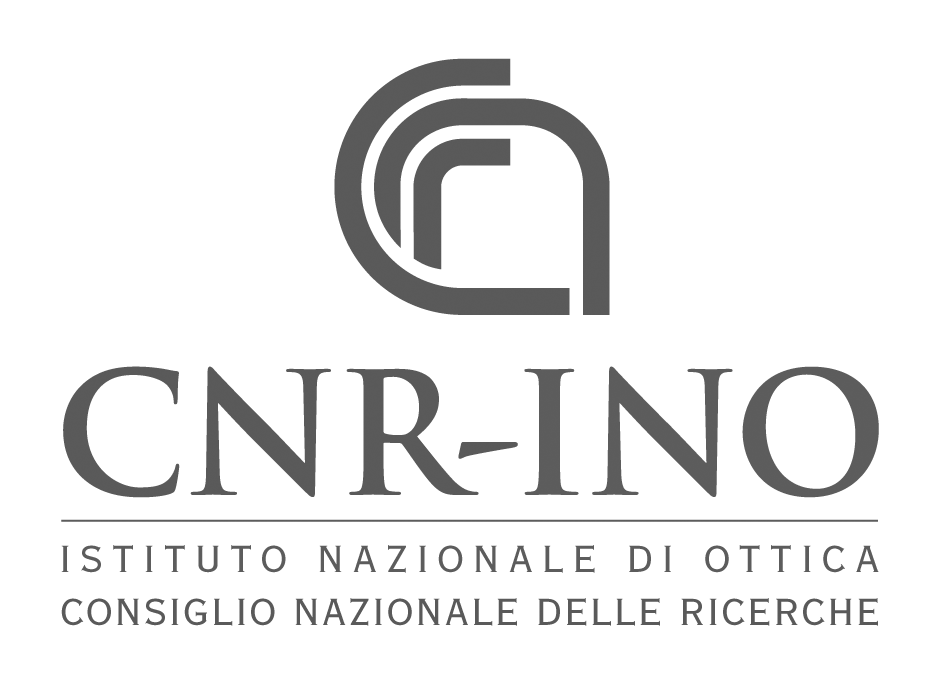 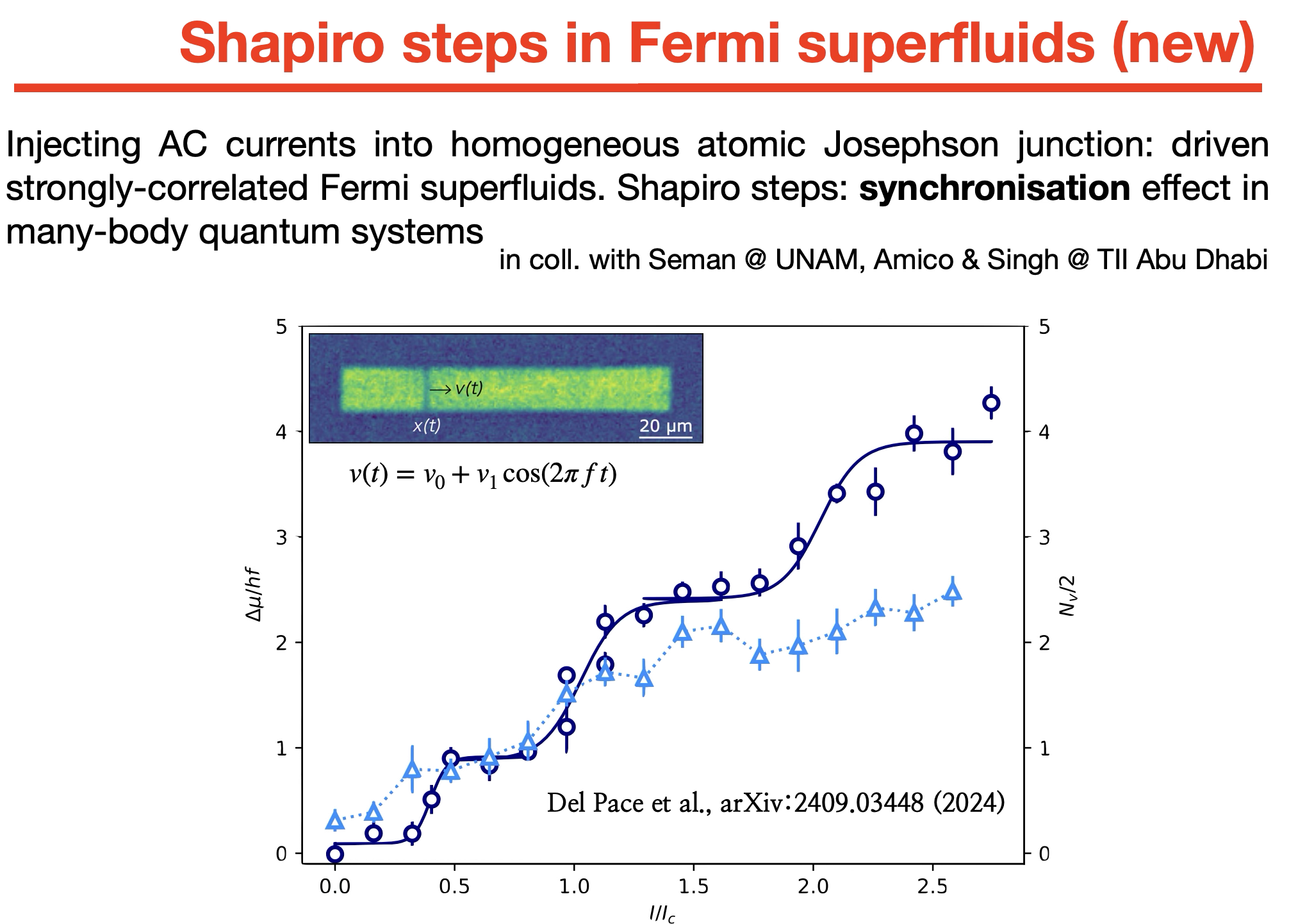 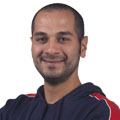 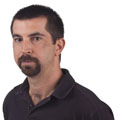 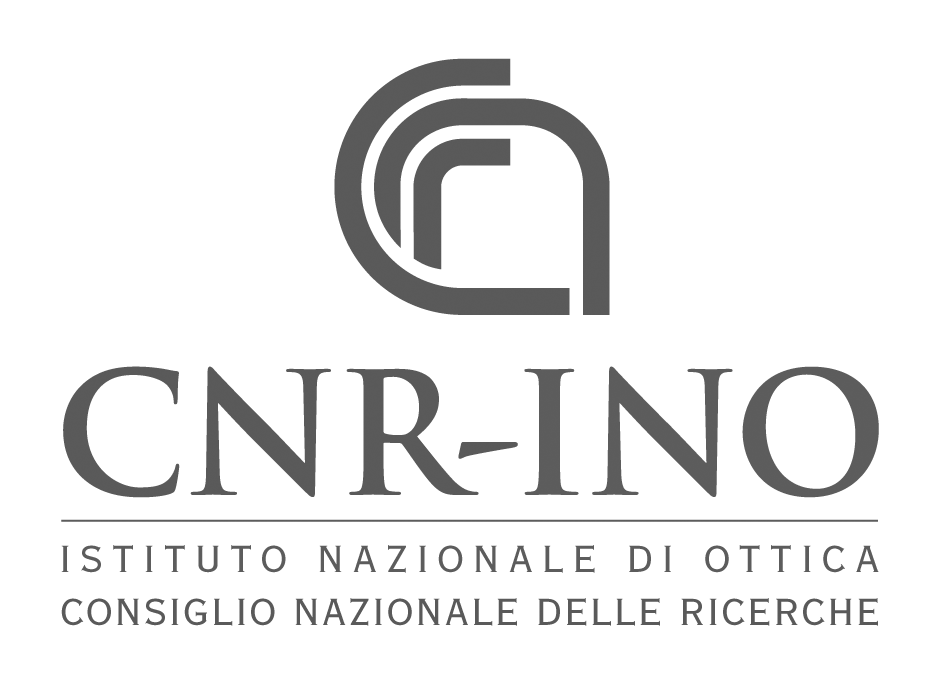 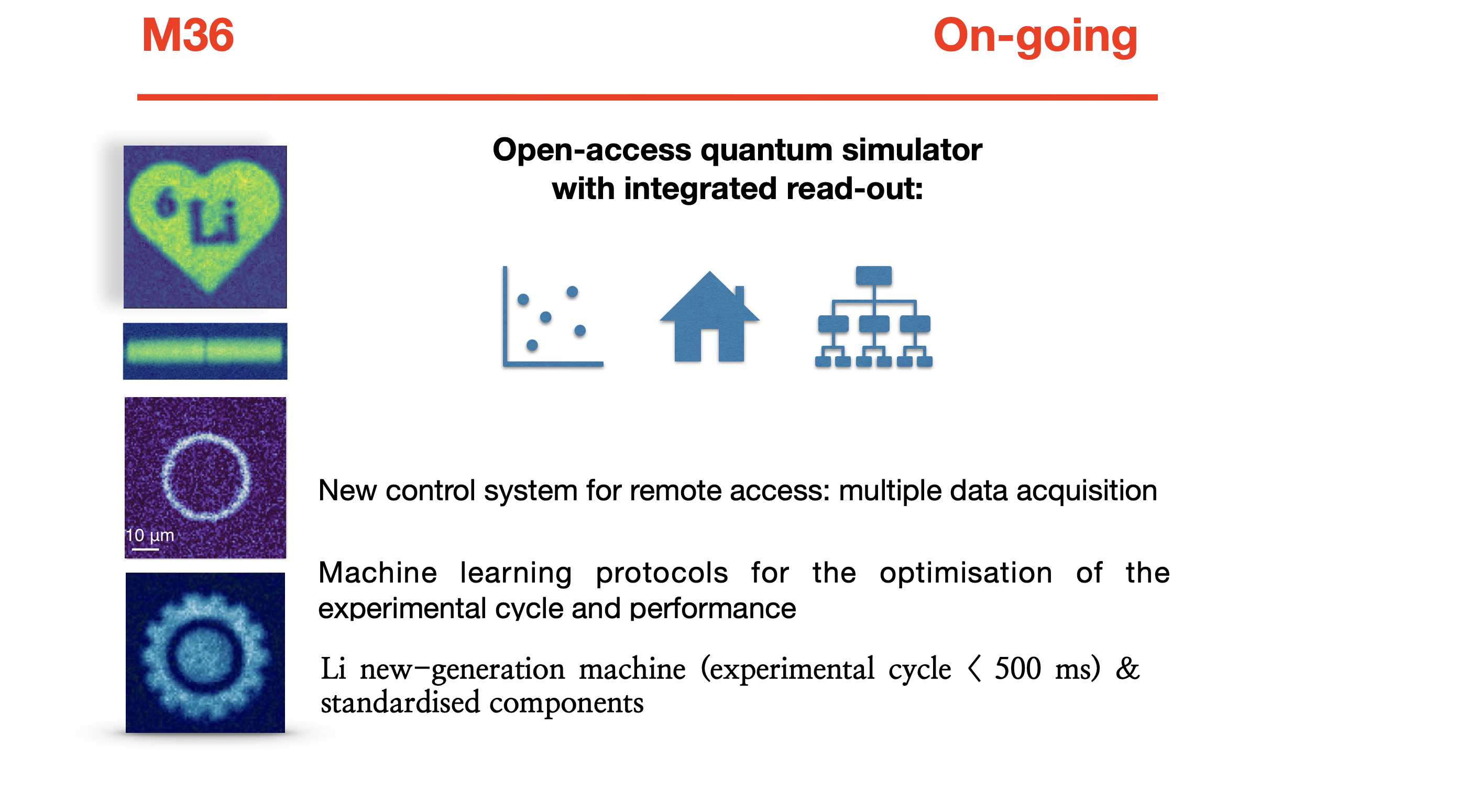 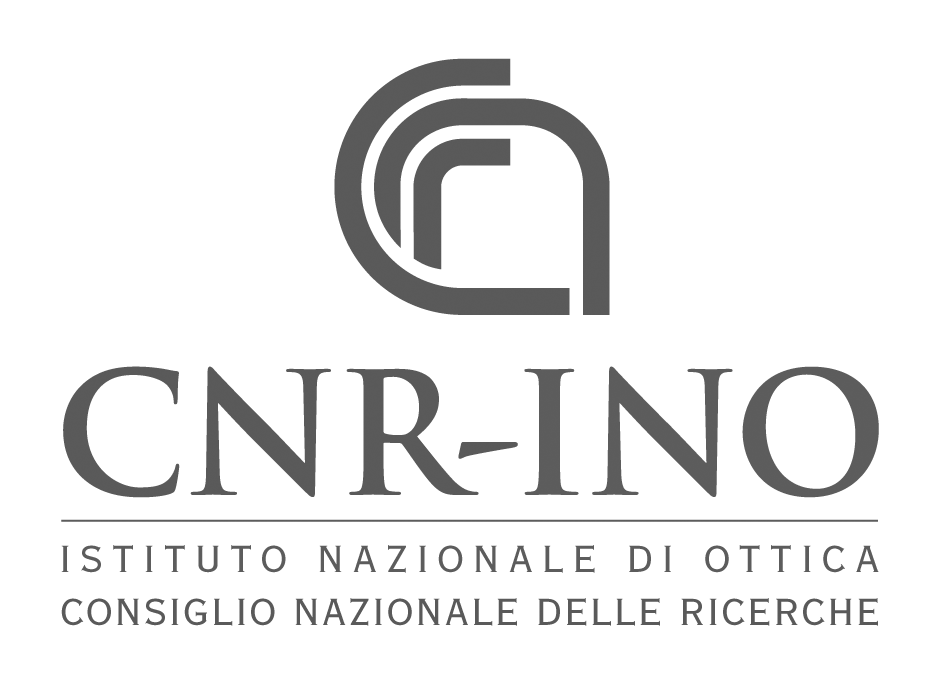 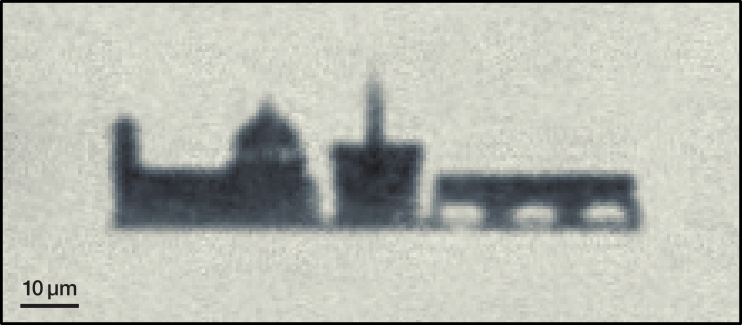 giacomo.roati@cnr.it
http://quantumgases.lens.unifi.it//exp/li
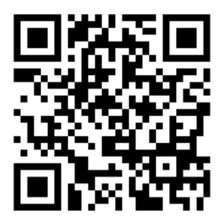